September 2015
Notification of Operating Mode Changes
Date: 2015-09-13
Authors:
Slide 1
Yongho Seok, NEWRACOM
September 2015
Introduction
802.11ac has introduced Operating Mode Notification frame and element for the following use cases
STA may change BW for performance or power save
STA may shut down some RF chains for PS
AP may ask whole BSS to change channel/BW 
Many commercialized 802.11ac Wi-Fi devices are supporting it 
The Operating Mode Notification frame and element are still useful for 802.11ax power saving mechanism and are preferred to be revised for 802.11ax
Slide 2
Yongho Seok, NEWRACOM
September 2015
Operating Mode Changes of HE STA
The Operating Mode Notification frame and element are used to notify STAs that the transmitting STA is changing its operating channel width, the maximum number of spatial streams it can receive, or both
Definition of an operating channel width from 802.11 spec
The channel width in which the station (STA) is currently able to receive
Current Operating Mode Notification frame are element are considering a receive mode only
Slide 3
Yongho Seok, NEWRACOM
September 2015
Operating Mode Changes of HE STA
Depending on an implementation, the operating mode changes may have effect on a transmit mode as well
For example, a channel width and a number of spatial streams of a transmitting PPDU can be limited to values indicated in the Operating Mode Notification frame (or element) 

This effect was not an issue in 802.11ac because a channel width and a number of spatial streams of transmitting PPDU are in control of a STA
Slide 4
Yongho Seok, NEWRACOM
September 2015
Operating Mode Changes of HE STA
However, in 802.11ax, a channel width and a number of spatial streams of an UL MU frame are in control of AP, not STA

Before triggering an UL MU frame, AP should know what is a channel width and a number of spatial streams a STA can transmit
Otherwise, a performance of an UL MU is degraded
Slide 5
Yongho Seok, NEWRACOM
September 2015
Operating Mode Changes of HE STA
UL MU issue after change of a channel width
It is not clear what is a channel width that a STA can transmit after change its operating channel width through the Operating Mode Notification frame (or element)
If a transmit channel width is limited to a channel width value indicated in the Operating Mode Notification frame, AP shall not trigger an UL MU frame for the STA that use a greater bandwidth than that indicated in the Operating Mode Notification frame
Otherwise, a performance is degraded as a below figure
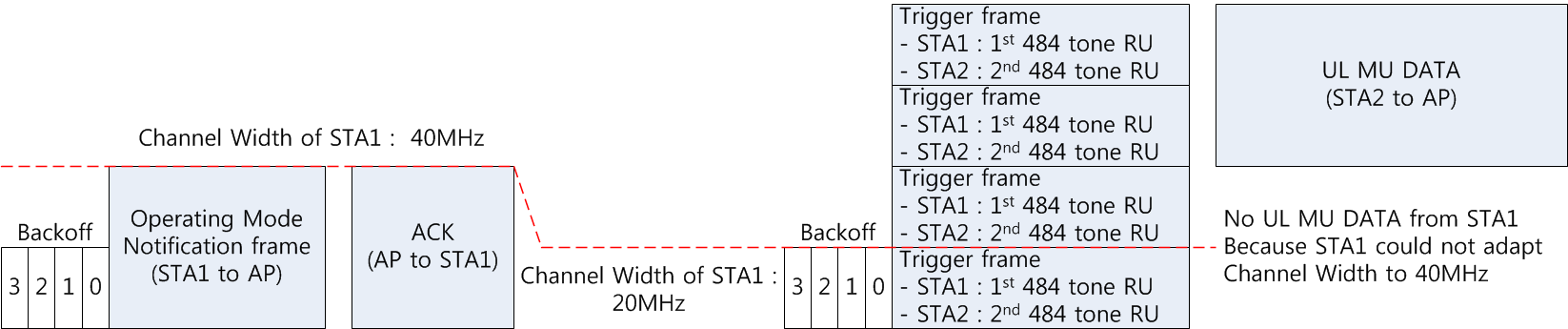 Slide 6
Yongho Seok, NEWRACOM
September 2015
Operating Mode Changes of HE STA
UL MU issue after change of a Rx NSS
It is unclear what is a number of spatial streams (Tx NSS) that a STA can transmit after change its Rx NSS through the Operating Mode Notification frame (or element) 
If a Tx NSS is limited to a Rx NSS value indicated in the Operating Mode Notification frame, AP shall not trigger an UL MU frame for the STA that use a greater number of spatial streams than that indicated in the Operating Mode Notification frame 
Otherwise, a performance is degraded as a below figure
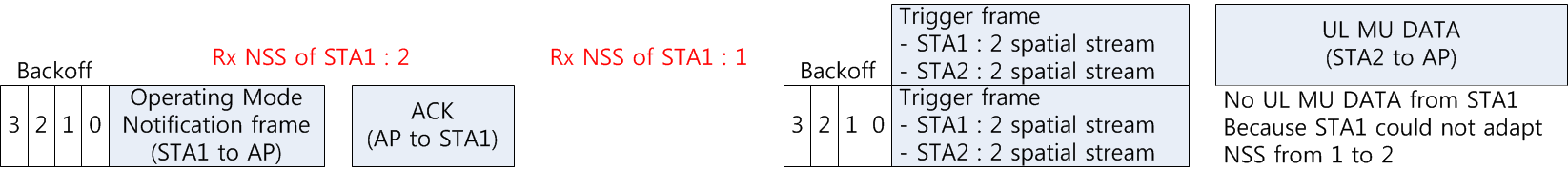 Slide 7
Yongho Seok, NEWRACOM
September 2015
Operating Mode Changes of HE STA
Proposal for UL MU issues after the operating mode changes 
The Operating Mode Notification frame and element specifies
A channel width that a STA can transmit 
A number of spatial streams (Tx NSS) that a STA can transmit
But, a signaling method is TBD. The following shows one of examples
Slide 8
Yongho Seok, NEWRACOM
September 2015
Conclusion
In this presentation, the following items have been addressed
Operating Mode Notification frame and element are still useful for 802.11ax power saving mechanism
UL MU issues after the operating mode changes
Slide 9
Yongho Seok, NEWRACOM
September 2015
Straw Poll 1
Do you agree to add the TGax SFD: 
6.2 Power SaveHE STA may use a notification of its operating mode changes for 802.11ax power saving mechanism
Slide 10
Yongho Seok, NEWRACOM
September 2015
Straw Poll 2
Do you agree to add the TGax SFD: 
6.2 Power SaveThe Operating Mode Notification frame and element specifies
A channel width that a STA can transmit 
A number of spatial streams (Tx NSS) that a STA can transmit
     But, a signaling method is TBD.
Slide 11
Yongho Seok, NEWRACOM